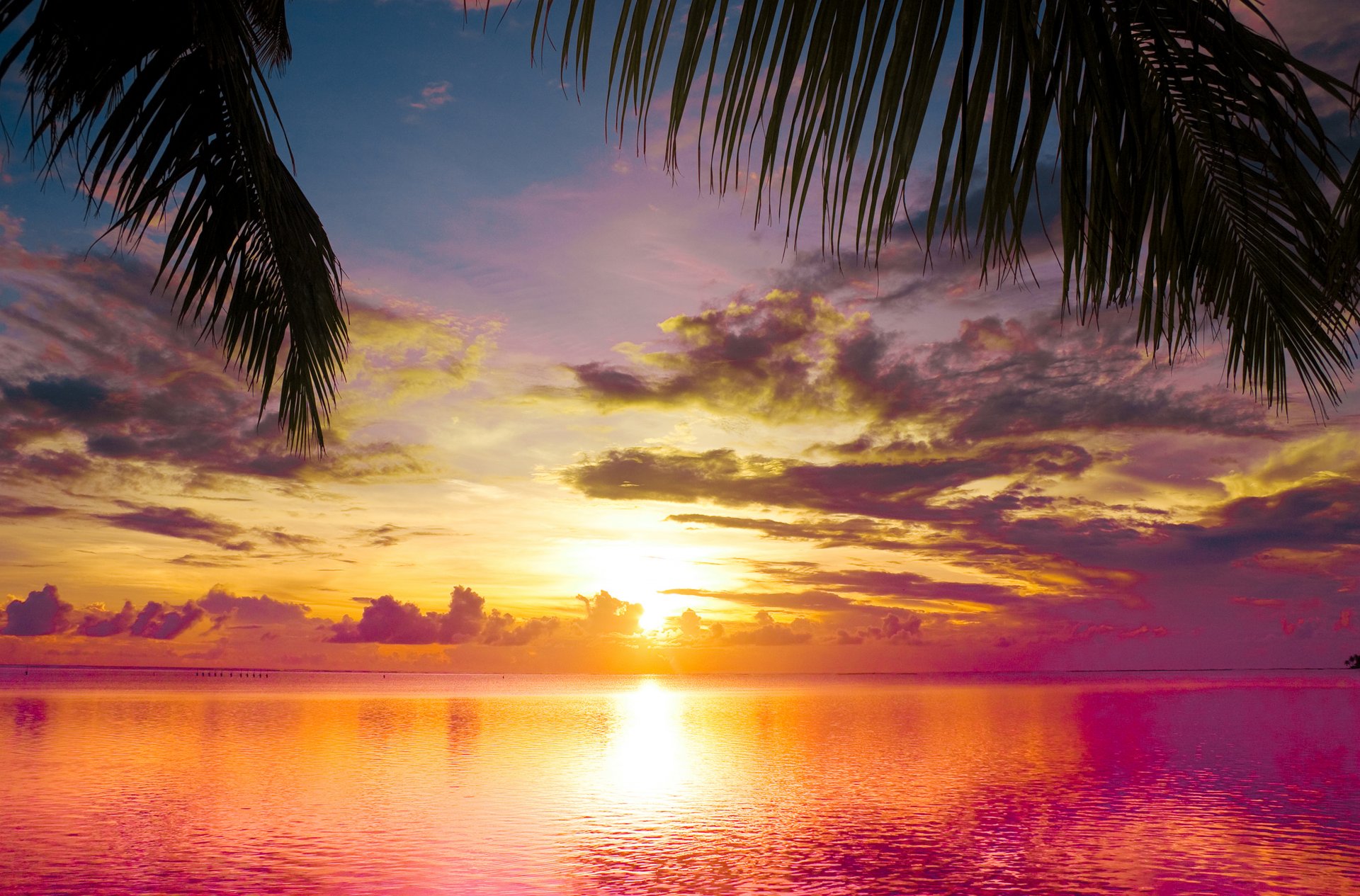 «Нағыз ұстаз еді (Шакенов К.Ш.-100 жыл)»
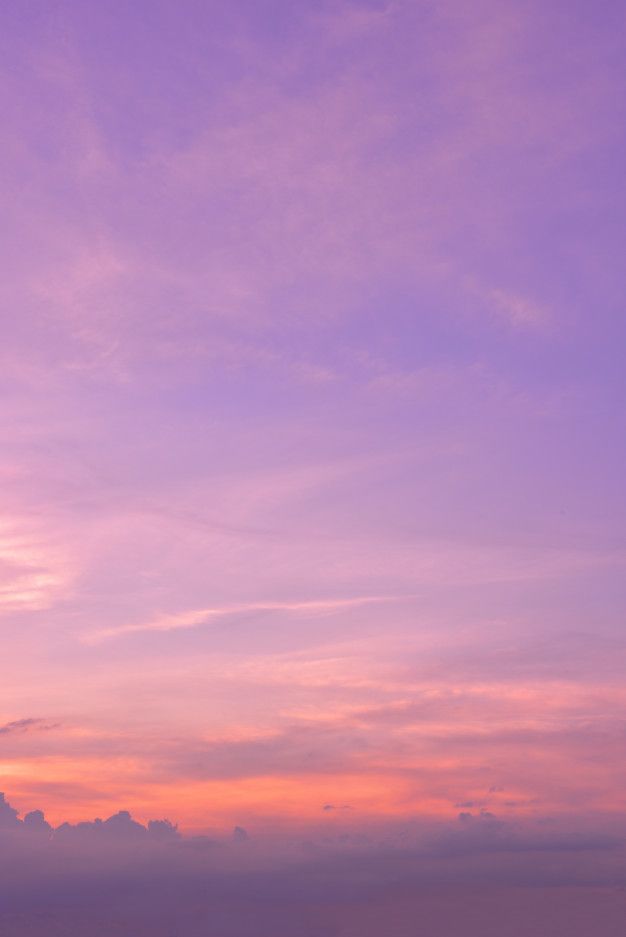 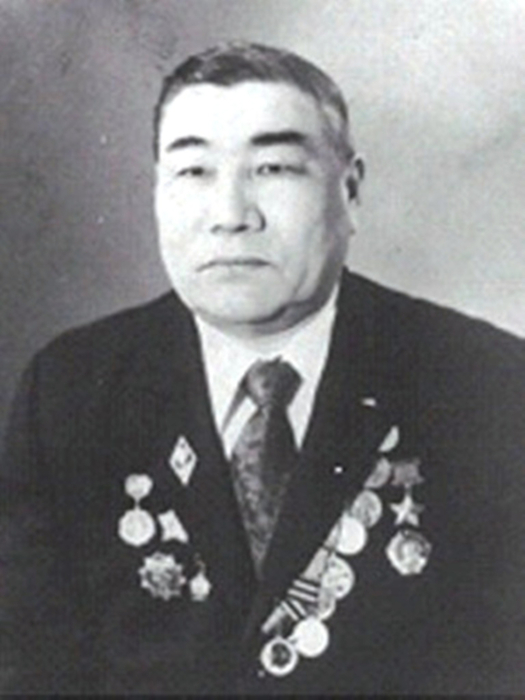 Кенжибек Шакенович Шакенов (22 февраля 1924, рудник «Боко», Жарминский район, Восточно-Казахстанская область, Казакская АССР, РСФСР, СССР — 30 декабря 2001, Алма-Ата, Казахстан) — майор Советской Армии, Герой Советского Союза(1944). Во время Великой Отечественной войны автоматчик 184-го гвардейского стрелкового полка, 62-я гвардейская стрелковая дивизия, 37-я армия, Степной фронт. Член КПСС с 1945 года. Окончил десять классов средней школы и курсы горных мастеров. Работал мастером на руднике «Боко».
Призван в Красную Армию в 1942 году, в действующей армии с августа 1943 года.
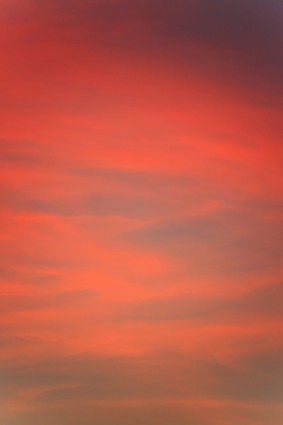 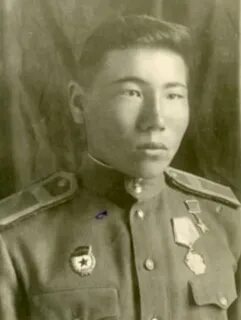 28 сентября 1943 года в числе первых переплыл реку Днепр в районе села Мишурин Рог (Днепропетровская область). В бою на плацдарме уничтожил несколько солдат и офицеров, три пулемёта противника.
Указом Президиума Верховного Совета СССР от 22 февраля 1944 года гвардии красноармейцу Шакенову Кенжибеку Шакеновичу присвоено звание Героя Советского Союза с вручением ордена Ленина и медали «Золотая Звезда».
В 1946 году демобилизован в звании майора. Был директором Семипалатинского финансово-экономического техникума.
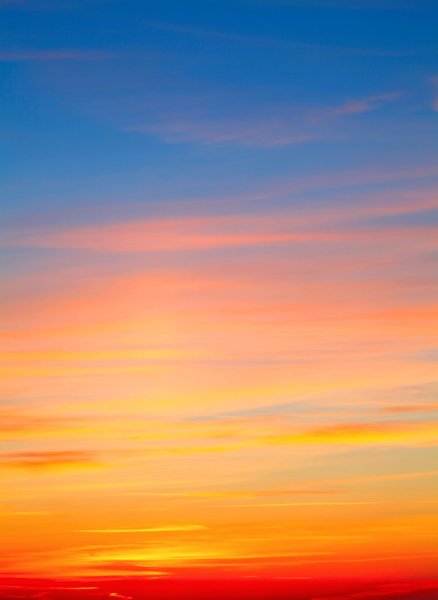 Награжден орденами Ленина, Отечественной войны 1 степени.Указом Президума Верховного Совета СССР от 22 февраля 1944 года К: Ш: Шакенову присвоено звание Героя Советского Союза.1946 г. демобилизован. Во время форсирования реки Днепр, в бою за овладение плацдармом на правом берегу товарищ Шакенов со своим ручным пулемётом первый выдвинулся вперёд и метким огнём уничтожил 30 немецких солдат и офицеров, два ручных пулемётов с расчётом. Этим самым он обеспечил успешное продвижение нашей пехоты.
Будучи 5 октября 1943 года в боевом охранении со своим отделением, Шакенов успешно отразил 3 атаки противника, лично уничтожив до 17 солдат и офицеров и крупнокалиберный пулемёт
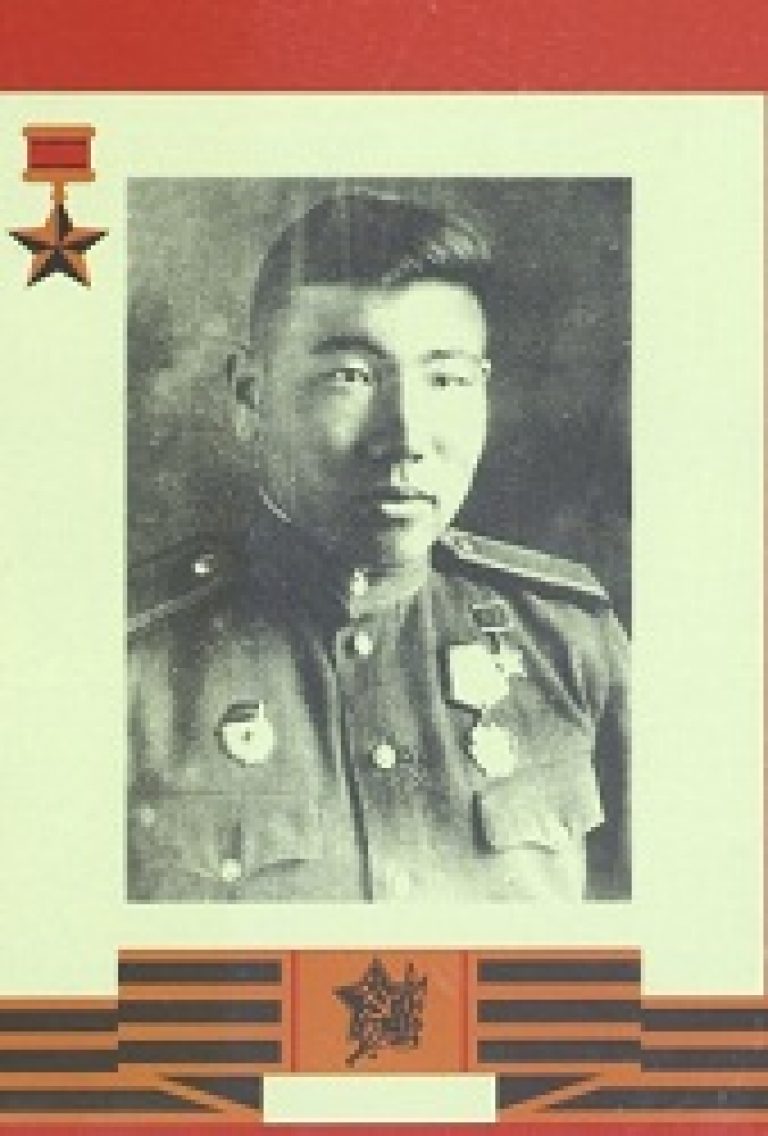 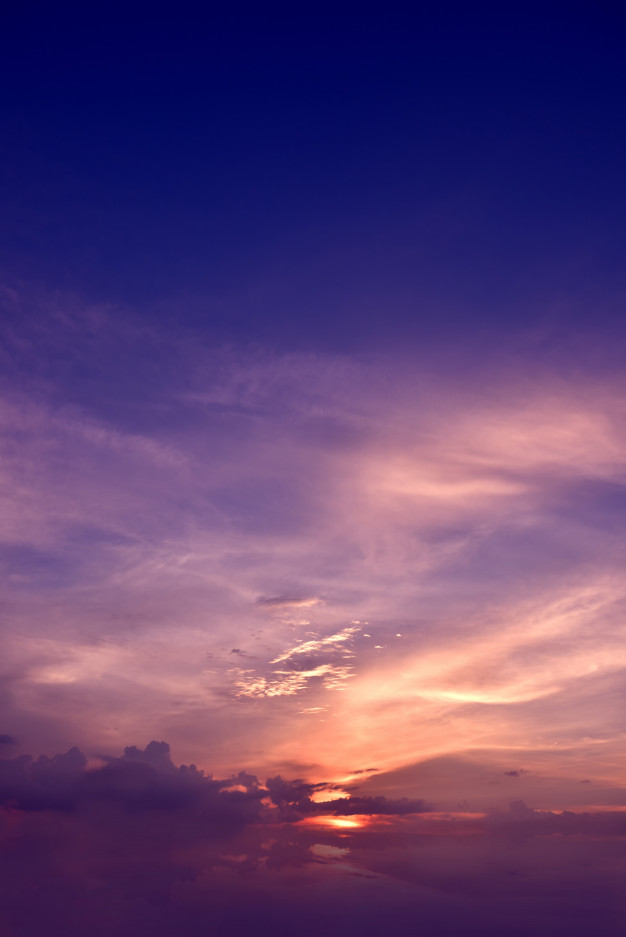 По воспоминаниям самого Шакенова Кенжибека, 21 сентября 1943 года 184 гвардейский стрелковый полк получил боеприпасы и выдвинулся к Днепру, преодолев 307 километров за неделю.
28 сентября в составе четвёртой роты на резиновых лодках (в каждой по 16 человек) начал форсирование Днепра, доплыв до середины реки попал под беглый артиллерийский огонь. Примерно в ста метрах от берега осколки снаряда пробили лодку, которая быстро затонула, но переправа продолжилась ввиду того, что глубина в том месте была человеку по грудь.
На берег возле города Мишурин Рог вышло 50 человек, Кенжибек установил пулемёт и приготовился к бою. Во время атаки немцев открыл огонь по неприятелю, отбив в итоге три контратаки, а за это время полк полностью переправился на правый берег Днепра.
Утром 29 сентября полк перешёл в наступление, которому помешал крупнокалиберный пулемёт неприятеля, удачно расположенный на высоте. Расчёт Шакенова пополз вперёд, подавил огневую точку противника, позволив однополчанам перейти атаку, и вёл огонь с фланга по отступающей немецкой пехоте.
В этот же день подразделение Шакенова освободило крупный населённый пункт Мишурин Рог. Утром следующего дня немцы подтянули резервы и окружили штаб полка, расположенный в овраге. В атаку пошли пять немецких танков «Тигр». Первый, ведущий танк противника, начал обстрел позиции советских войск, был убит командир взвода и боец. Шакенов с двумя товарищами залёг у выхода из оврага, и гранатами подорвал ближайший вражеский танк. Другие 4 танка неожиданно повернули обратно, атаки на штаб полка после потери танка больше не повторялись. Все бойцы вместе со штабом полка без потерь вышли из окружения, захватив 15 пленных
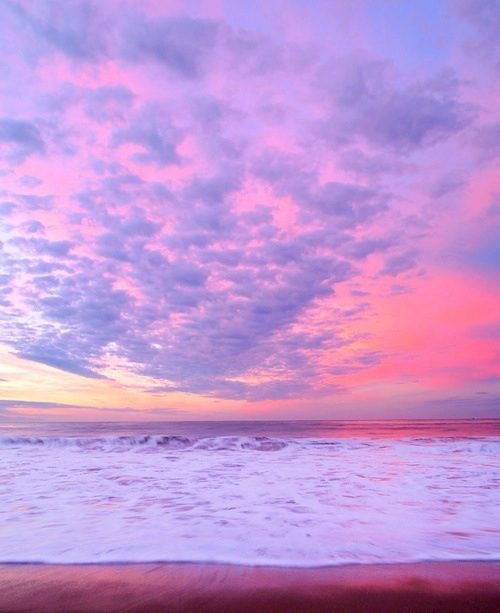 Был директором Семипалатинского финансово-экономического техникума с 1961 по 1964 год. После чего переехал в Алма-Ату, работал руководителем учебных заведений.
Примерно, в 1980 - 1990 гг. руководил техникумом Советской торговли в Алма-Ате,  ныне Алматинский  государственный  бизнес-колледж.
В феврале 1994 г. Кенжебек Шакенов приехал из Алматы в г. Семипалатинск (ныне г. Семей).,
Скончался 2001 г. 30 декабря похоронен в Алматы на Центральном кладбище.
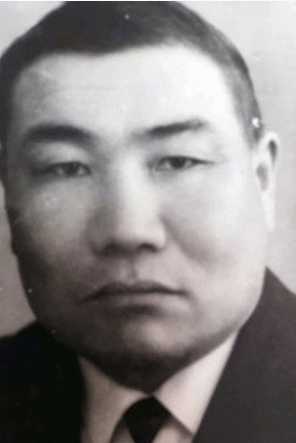 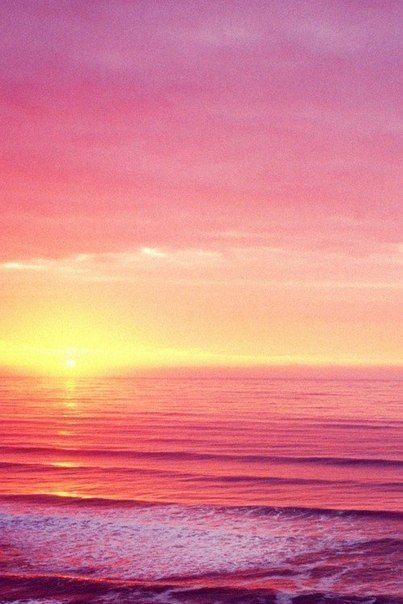 Литература:
Герои Советского Союза — казахстанцы. Кн.2. — Алма-Ата,1968. — С.383-384
Герои Советского Союза – семипалатинцы / сост.: М.И. Перебеева. —  Семипалатинск, 2004. – С.55
Давайте, люди, никогда об этом не забудем! // Вести Семей. — 2015. — 7 апреля. — С.5
Крутова Н.В. Родина награждает отважных: восточноказахстанцы – Герои Советского Союза: фотоальбом. – Усть-Каменогорск: Медиа-Альянс. 2010. – С.271
Крипак И.А., Руденко Г.Н. Берег бессмертия. — Днепропетровск, 1984. — С.134-140
Семипалатинску 285 лет. – Семипалатинск, 2003. – С.57
Тусупбеков Т.Т. Листая страницы истории…: об истории Семипалатинского финансово-экономического колледжа. — Алматы: Каржы-каражат, 1997. — 152 с.
Советтер Одағының қазақстандық батырлары [Мәтін] : Документтер мен материалдар жинағы. 1-ші кітап. - Алматы : Қазақтың біріккен мемлекет баспасы, 1945. - 324 б. 
 
Кеңес Одағының батырлары - шығысқазақстандықтар = ГероиСоветскогоСоюза -восточноказахстанцы [Мәтін] : Мағлұматнама. - Өскемен : ШҚМУ, 2005. - 132 б 
***
Герои Советского Союза - семипалатинцы. - Семипалатинск: [б. и.], 2004. - 56 с.
Керейбаев, К. Жарминцы в годы войны [Текст] : [О подвигах жарминцев на фронте и в тылу во время Великой Отечественной войны] / Керейбаев К. // Рудный Алтай. - 2000. - 10 июня. - С. 3 
 Крылов, Ю. Парни из нашего города [Текст] : [О героях Советского Союза П.Железнякове, С.Морозове, К.Шакенове] / Крылов Ю. // Спектр. - 2000. - 14 апр.  
Страница солдата на сайте "Бессмертный полк»
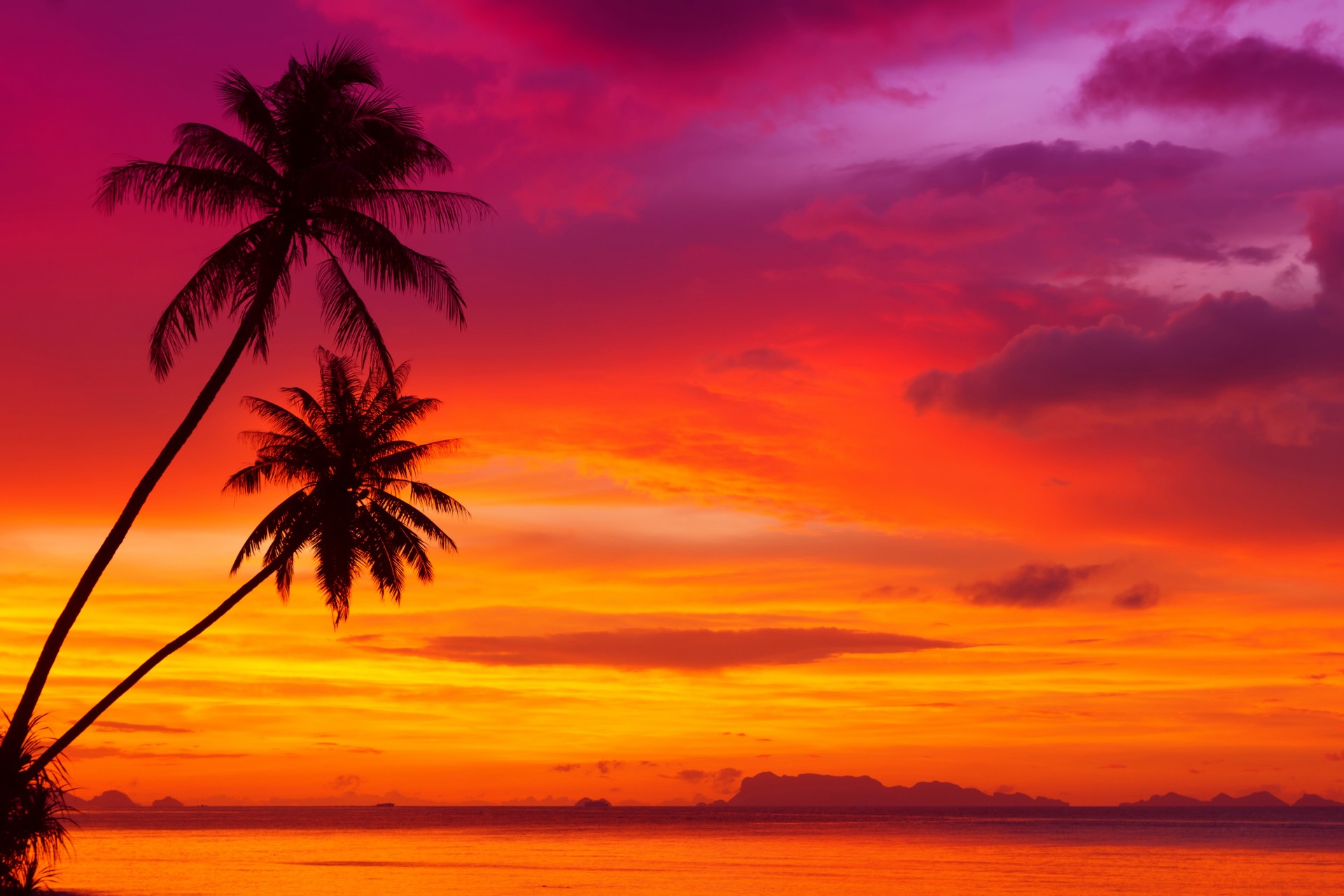 Спасибо за внимание!!!